春はあけぼの
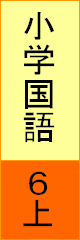 ６６～６８ページ
雨が
降
ふ
る
日が
暮
く
れる
灰
はい
皿
Copyright (C) 2016 / 柏市教育委員会　 All Rights Reserved.